ARA Herisau, Fällmittelstation, by Milad i.a. VSA
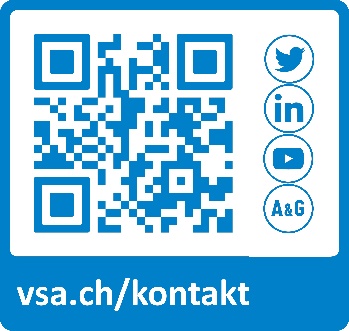 Überblick Verfügbarkeit Chemikalien auf ARA in der SchweizResultate Umfrage Stand Dezember 2022
Glattbrugg, 16.1.22
Auswertung Umfrage Verfügbarkeit von Chemikalien auf ARA, Stand Dezember 2022
1
Zusammenfassung
Allgemeines
Der VSA hat im Auftrag des BAFU eine nationale Umfrage zur Verfügbarkeit von Chemikalien auf ARA lanciert und die Kantone haben sie verbreitet
389 ARA haben bei der Umfrage mitgemacht, Stand Dezember 2022
Alle ARA-Grössen und Regionen der Schweiz vertreten
Fällmittel
Fällmittel sind knapp, vereinzelt kurzfristige Lieferstopps, Lage unter Kontrolle
Die meisten teilnehmenden ARA haben genügend Fällmittel vorrätig. 17 ARA haben weniger als 2 Wochen Vorrat, darunter zahlreiche grosse Anlagen.
97% der teilnehmenden ARA mit P-Elimination können gut Phosphor fällen – entweder wie bisher oder mit einem Ersatzprodukt. 7 ARA fällen nur teilweise.
Etwa ein Viertel der teilnehmenden ARA ist unsicher, ob sie genügend Fällmittel erhalten werden, die Betreiber der restlichen ARA sind zuversichtlich.
Auswertung Umfrage Verfügbarkeit von Chemikalien auf ARA, Stand Dezember 2022
2
Zusammenfassung
Flockungsmittel 
Die meisten ARA haben genügend Flockungsmittel vorrätig. 9 ARA haben eine Lagerkapazität von weniger als 2 Wochen.
Für knapp die Hälfte der teilnehmenden ARA sind die Flockungsmittel-Lieferungen problemlos, über ein Drittel haben längere Lieferfristen.
Über Dreiviertel aller teilnehmenden ARA schätzen, dass sie wahrscheinlich genügend Flockungsmittel erhalten werden, bei 13 ARA wird die Lage als unsicher eingeschätzt 
Weitere Chemikalien und allgemeine Bemerkungen:
Neben Fäll- und Flockungsmittel scheint keine weitere Chemikalie knapp, die von vielen ARA eingesetzt wird.
Für viele ARA gibt es aktuell keine Probleme. Gut planen und frühzeitig Chemikalien bestellen ist jedoch momentan wichtig. Die Preise sind stark angestiegen. Klare Kommunikation seitens Behörden ist erwünscht.
Auswertung Umfrage Verfügbarkeit von Chemikalien auf ARA, Stand Dezember 2022
3
389 ARA haben die Umfrage ausgefüllt, darunter sind alle ARA-Grössen und Regionen der Schweiz vertreten
Der VSA hat via BAFU und Kantone im Dezember die Umfrage zur Verfügbarkeit von Chemikalien an alle ARA verschickt
389 von total etwa 730 zentrale ARA haben mitgemacht, aus der Deutschschweiz, dem Welschland und dem Tessin
Ziel der Umfrage ist eine Übersicht zu erlangen, mit Fokus auf Fäll- und Flockungsmittel
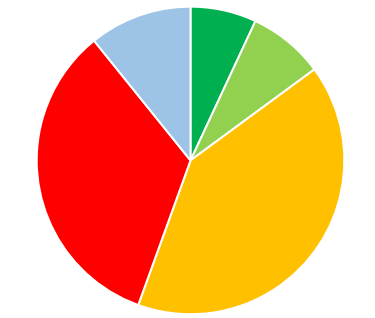 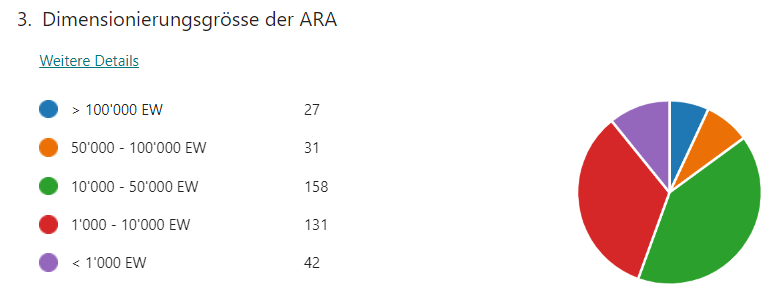 Auswertung Umfrage Verfügbarkeit von Chemikalien auf ARA, Stand Dezember 2022
4
Über ein Drittel der teilnehmenden ARA hat für mehr als 2 Monate Fällmittel an Lager. Knapp 50% haben für 2 Wochen bis 2 Monate Vorrat, was genügend ist. 17 ARA haben weniger als 2 Wochen vorrätig, darunter zahlreiche grosse Anlagen.
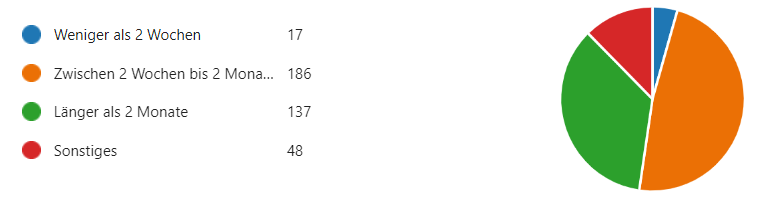 Wie lange reicht Ihre vorrätige Menge an Fällmittel?
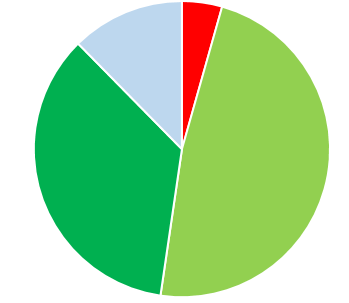 Monate  186
Bemerkungen :
Unter den ARA, deren Fällmittel-Vorrat weniger als 2 Wochen reicht, sind 7 grösser als 100’000 EW und 3 zwischen 50’000 und 100’000 EW
Auswertung Umfrage Verfügbarkeit von Chemikalien auf ARA, Stand Dezember 2022
5
97% der teilnehmenden ARA mit P-Elimination können gut Phosphor fällen, 7 ARA fällen nur teilweise
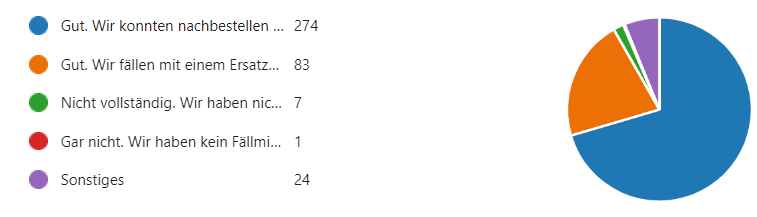 Wie fällen Sie momentan Phosphat?
Gut. Wir konnten nachbestellen und fällen mit unseren bisherigen Fällmitteln.
254
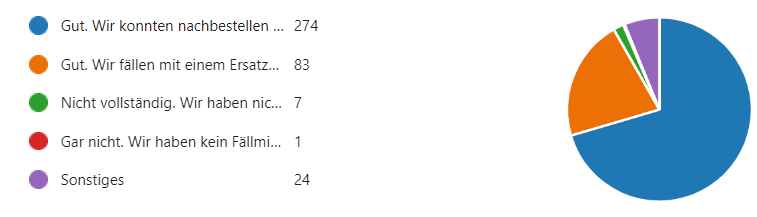 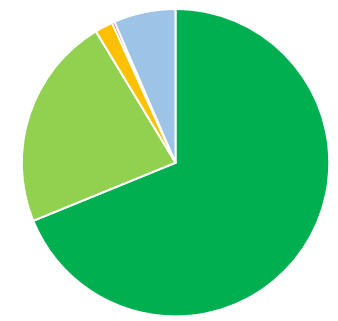 83
Gut. Wir fällen mit einem Ersatzprodukt.
Nicht vollständig. Wir haben nicht mehr genug Fällmittel und über-schreiten zeitweise die geforderten Grenzwerte für Gesamtphosphor.
7
Gar nicht. Wir haben kein Fällmittel mehr und können momentan die Phosphat-Fällung nicht betreiben.
1
24
Sonstiges
Bemerkungen:
1 ARA gab an, gar nicht fällen zu können. Sie braucht jedoch kein Fällmittel.
Auswertung Umfrage Verfügbarkeit von Chemikalien auf ARA, Stand Dezember 2022
6
Etwa ein Viertel der teilnehmenden ARA ist unsicher, ob sie genügend Fällmittel erhalten werden, die Betreiber der restlichen ARA sind zuversichtlich.
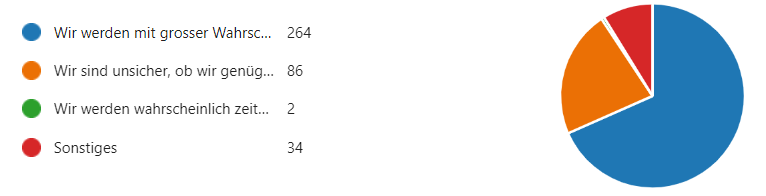 Wie schätzen Sie die Entwicklung der Fällmittel-Lieferungen für die kommenden drei Monate für Ihre ARA ein?
264
Wir werden mit grosser Wahrscheinlichkeit genügend Fällmittel erhalten.
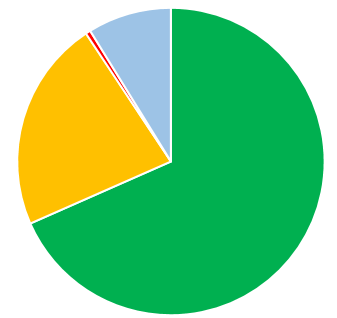 86
Wir sind unsicher, ob wir genügend Fällmittel erhalten.
2
Wir werden wahrscheinlich zeitweise nicht genügend Fällmittel erhalten.
34
Sonstiges
Bemerkungen unter Sonstiges:
Keine Probleme, wir können bestellen (26)
Keine Abschätzung möglich oder kein Fällmittel im Einsatz (7)
Preissteigerungen (1)
Probleme mit Logistik, es fehlen LKW Fahrer (1)
Auswertung Umfrage Verfügbarkeit von Chemikalien auf ARA, Stand Dezember 2022
7
60% der teilnehmenden ARA haben Flockungsmittel für mehr als 2 Monate, etwa ein Drittel für 2 Wochen bis 2 Monate
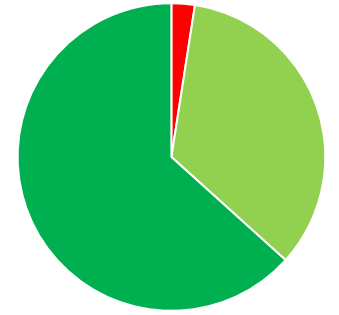 Wie lange reicht Ihre vorrätige Menge an Flockungsmittel?
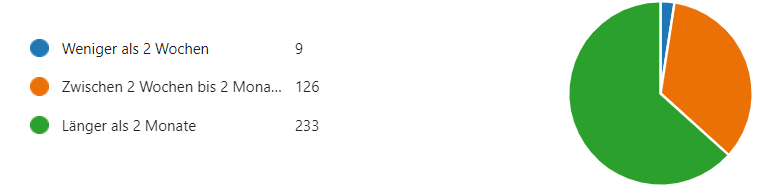 Monate  126
Bemerkungen :
Unter den ARA, deren Flockungsmittel-Vorrat weniger als 2 Wochen reicht, sind 1 grösser als 100’000 EW und 2 zwischen 50’000 und 100’000 EW.
Auswertung Umfrage Verfügbarkeit von Chemikalien auf ARA, Stand Dezember 2022
8
Für knapp die Hälfte der teilnehmenden ARA sind die Flockungsmittel-Lieferungen problemlos, über ein Drittel haben längere Lieferfristen
Wie ist die Situation bezüglich Flockungsmittel-Lieferungen momentan auf Ihrer ARA?
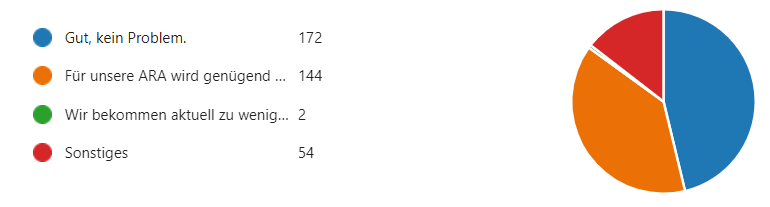 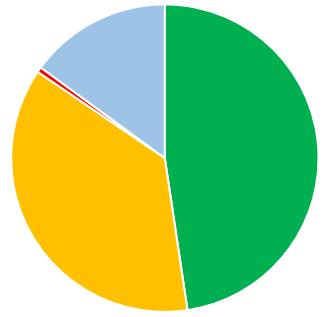 172
Für unsere ARA wird genügend Flockungsmittel geliefert, aber wir haben längere Lieferfristen.
144
2
Wir bekommen aktuell zu wenig oder kein Flockungsmittel mehr.
Sonstiges
54
Bemerkungen:
1 ARA gab an, zu wenig Flockungsmittel zu bekommen, aber es braucht auf dieser ARA kein Flockungsmittel
Auswertung Umfrage Verfügbarkeit von Chemikalien auf ARA, Stand Dezember 2022
9
Über Dreiviertel aller teilnehmenden ARA schätzen, dass sie wahrscheinlich genügend Flockungsmittel erhalten werden, bei 13 ARA wird die Lage als unsicher eingeschätzt
Wie schätzen Sie die Entwicklung der Flockungsmittel-Lieferungen für die kommenden drei Monate ein für Ihre ARA?
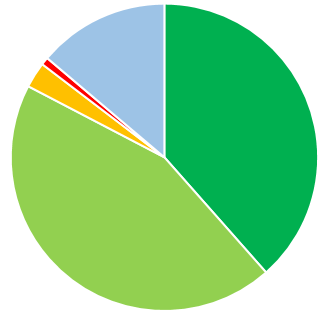 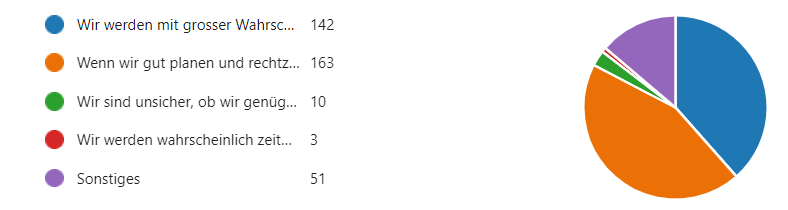 Wir werden mit grosser Wahrscheinlichkeit genügend Flockungsmittel erhalten.
142
Wenn wir gut planen und rechtzeitig bestellen, werden wir wahrscheinlich genügend Flockungsmittel erhalten.
163
10
Wir sind unsicher, ob wir genügend Flockungsmittel erhalten.
3
Wir werden wahrscheinlich zeitweise nicht genügend Flockungsmittel erhalten.
51
Sonstiges
Bemerkungen unter Sonstiges:
Keine Probleme, wir können bestellen (20)
Keine Abschätzung möglich oder kein Flockungsmittel im Einsatz (31)
Auswertung Umfrage Verfügbarkeit von Chemikalien auf ARA, Stand Dezember 2022
10
Neben Fäll- und Flockungsmittel scheint keine weitere Chemikalie knapp, die von vielen ARA eingesetzt wird
Gibt es noch weitere Chemikalien auf Ihrer ARA, die knapp sind oder bald knapp werden? Wenn ja, Beschreibung welche Chemikalien, Liefersituation, Lagerbestände etc..
Bemerkung:
Preise der Chemikalien sind teilweise stark gestiegen, z.B. von Pulveraktivkohle und Entschäumer
Auswertung Umfrage Verfügbarkeit von Chemikalien auf ARA, Stand Dezember 2022
11
Für viele ARA gibt es aktuell keine Probleme. Gut planen und frühzeitig Chemikalien bestellen ist jedoch momentan wichtig. Die Preise sind stark angestiegen. Klare Kommunikation seitens Behörden ist erwünscht.
Auswertung Umfrage Verfügbarkeit von Chemikalien auf ARA, Stand Dezember 2022
12
Von einzelnen ARA wurde Folgendes genannt:
Auswertung Umfrage Verfügbarkeit von Chemikalien auf ARA, Stand Dezember 2022
13
Ausblick
Der VSA beobachtet die Lage und das Infoblatt «Verfügbarkeit von Fällmitteln für ARA in der Schweiz» wird laufend angepasst
Wir empfehlen den ARA-Betreibern:
Mehrere Lieferanten anfragen
Bewährte Produkte einsetzen
Momentan die Grenzwerte ausschöpfen, also nahe an den Grenzwert heranfahren
Chemikalien-Einsatz gut planen und frühzeitig bestellen
bei Verschärfung der Situation, bitte an aline.brander@vsa.ch melden

Das BAFU erarbeitet zusammen mit den Kantonen einen Massnahmen-Plan für den Fall, dass zu wenig Fäll- oder Flockungsmittel für ARA verfügbar ist.
Auswertung Umfrage Verfügbarkeit von Chemikalien auf ARA, Stand Dezember 2022
14
Vielen Dank für Ihre Mitarbeit!
Auswertung Umfrage Verfügbarkeit von Chemikalien auf ARA, Stand Dezember 2022
15